About Nurse Corps
The Nurse Corps offers programs to help address shortages of nurses across the country. These include:
loan repayment to nurses who work in facilities experiencing a critical shortage of nurses;
loan repayment to nurse faculty; and
scholarships to students enrolled—or accepted for enrollment—in nursing degree programs.
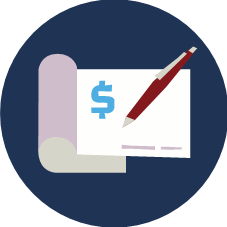 LOAN REPAYMENT PROGRAM
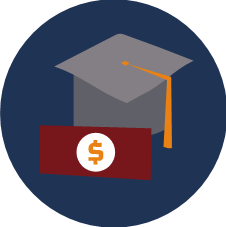 SCHOLARSHIP PROGRAM
Nurse Corps Field Strength
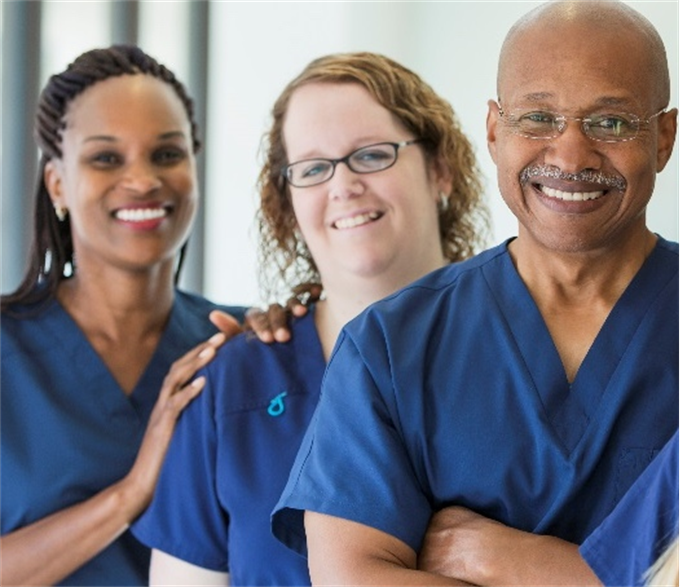 The Nurse Corps program helps alleviate the critical shortage of nurses in high-need areas across the U.S. and its territories.
Currently, there are more than 3,300 Nurse Corps participants serving at over 2,500 sites.
Nurse Corps participants provide care to more than 3.5 million patients annually in urban, rural, and tribal areas.
About 20% of our Nurse Corps clinicians work at a community health center or a community health center look-alike
Types of Critical Shortage Facilities (CSF)
Hospitals:
Community-Based Settings:
Ambulatory Surgical Center
American Indian Health Facilities
Community Mental Health Center
End Stage Renal Disease (ESRD) Dialysis Centers
Federally Qualified Health Center
Free and Charitable Clinics
Home Health Agency
Hospice Program
Native Hawaiian Health Center
Nurse Managed Health Clinic/Center
Outpatient Facility
Residential Nursing Home
Rural Health Clinic
School-Based Clinic
State or Local Health Department
Urgent Care Center
Disproportionate Share Hospital
Small Rural Hospital
Private Hospital
Public Hospital
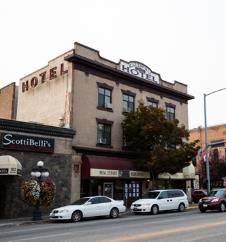 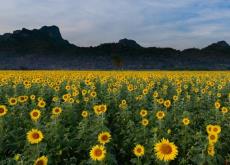 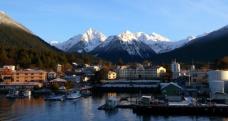 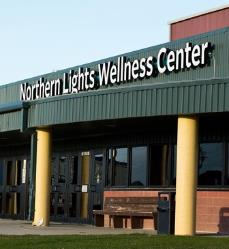 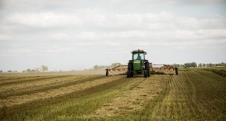 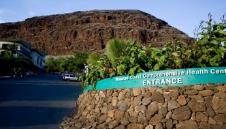 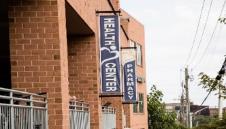 Nurse Corps Scholarship Program (1 of 4)
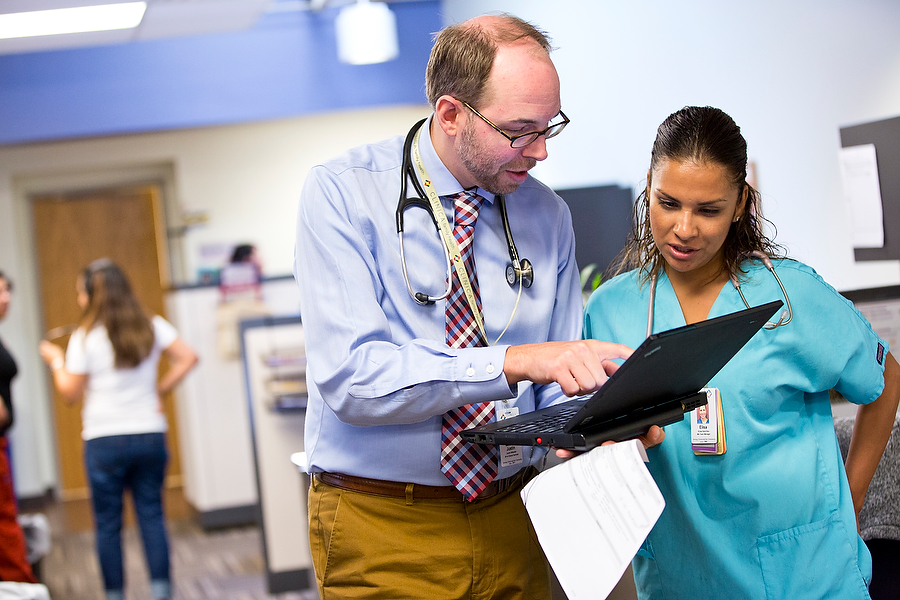 The Nurse Corps offers scholarships to nursing degree students who commit to practice at health care facilities with a critical shortage of nurses upon graduation.
Nurse Corps Scholarship Program (2 of 4)
You may be eligible for a scholarship if you are a student accepted or enrolled in a diploma, associate, baccalaureate, or graduate degree nursing program.
In exchange, you must work at an eligible facility with a critical shortage of nurses—a Critical Shortage Facility (CSF)—upon graduation.
Maximum of4 YEARSof Support
Nurse Corps Scholarship Program (3 of 4)
Nurse Corps scholarships cover the following costs:
tuition;
eligible fees;
annual payment for other reasonable costs, such as books, clinical supplies/instruments and uniforms; and
a monthly stipend.
Maximum of4 YEARSof Support
Nurse Corps Scholarship Program (4 of 4)
The Nurse Corps Scholarship Program offers a funding preference for applicants with the greatest financial need.
We determine an applicant’s financial need based on the Expected Family Contribution generated through the Free Application for Federal Student Aid (FAFSA).
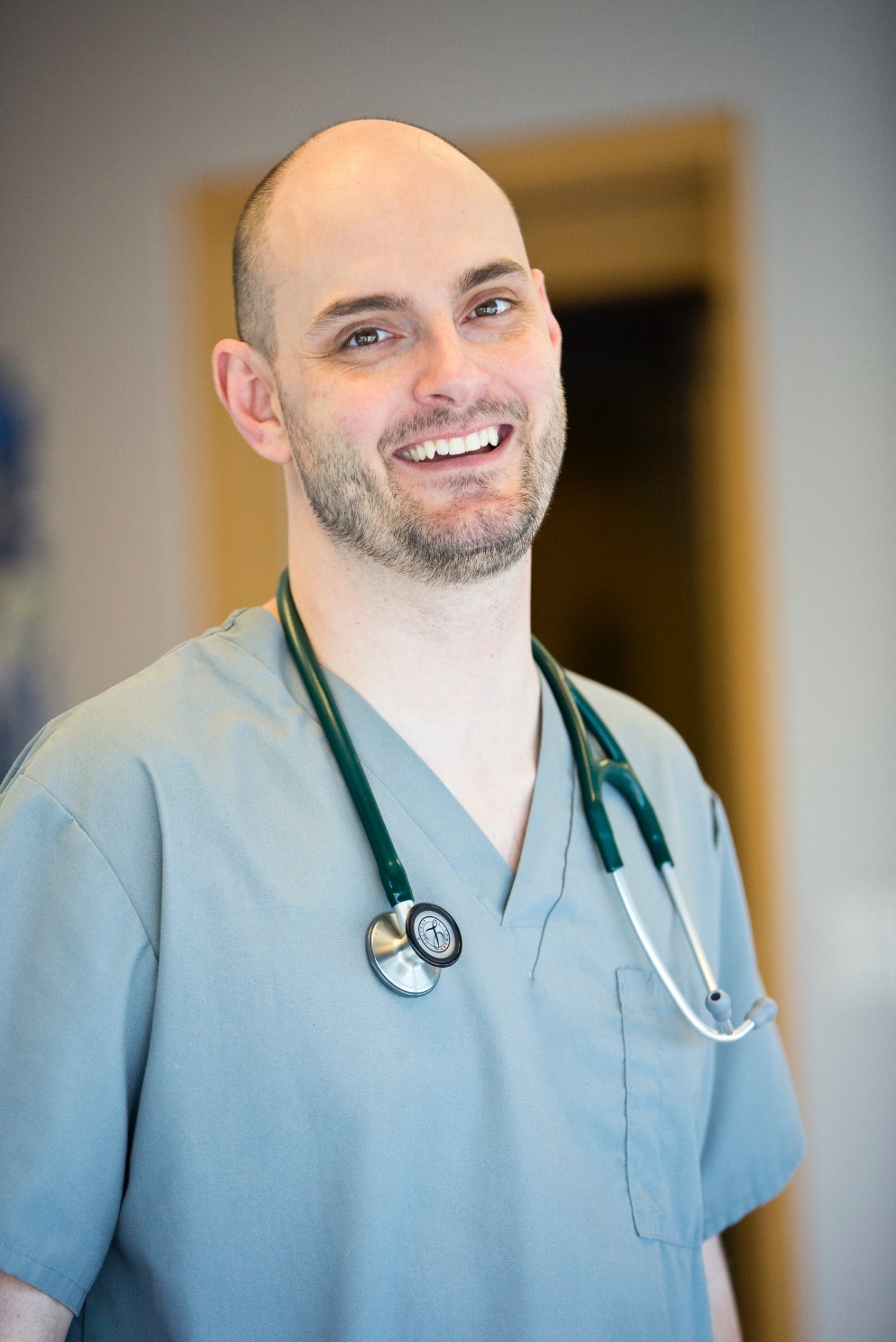 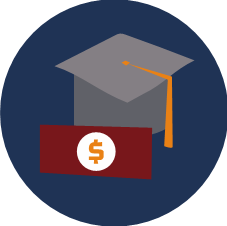 SCHOLARSHIP PROGRAM